Változások és trendek a műtrágya világpiaconOlaf Günther-Borstel
A műtrágya világpiac fejlődési irányai
A globális műtrágya piac
Hosszú-távú fejlődési irányok
Globális és regionális műtrágya felhasználás
Nitrogén felhasználás
Aktuális fejlődési irányok
Kereslet és kínálat
Műtrágya árak
Termelői árak/ gabona árak
Konklúzió

Németországi nitrogén piac
2013/14-es szezon
2014/15-ös szezon

Végső konklúzió és kilátások
A műtrágya világpiac fejlődési irányai
A globális műtrágya piac
Hosszú-távú fejlődési irányok
Globális és regionális műtrágya felhasználás
Nitrogén felhasználás
Aktuális fejlődési irányok
Kereslet és kínálat
Műtrágya árak
Termelői árak/ gabona árak
Konklúzió

Németországi nitrogén piac
2013/14-es szezon
2014/15-ös szezon

Végső konklúzió és kilátások
Tápelemek globális felhasználása
Mill. t tápelem
Nitrogén (N): + 1,3 % / év
Foszfor (P2O5): + 0,5 % / év
Kálium (K2O): + 1,0 % / év
Forrás: IFA, June 2013
[Speaker Notes: Increase of global nutrient demand by
growing world population
economic growth (improved diets) 
more meat consumption in developing countries
more vegetables and fruits
Reduce of hunger
biofuels

In 2013 temporary slight decrease of P2O5 and K2O consumption due to cancelled subsidies of these fertilizers for farmers]
Nitrogén felhasználás a különböző kontinenseken
Mill. t nitrogén
Ázsia: 2,2 %
Kína: 0,3 %
Európa: 1,7 %
Észak-Amerika: 0 %
Latin-Amerika: 2,9%
Source: IFA
[Speaker Notes: It is estimated, that the consumption in China will not grow further as the N use is already high there. 
N application in the rest of Asia – which is dominated by India – will of course grow further as these countries do not use enough nitrogen.
In Europe N consumption is estimated to grow. This is due to the backlog demand of the East European countries which overcompensate the decreasing N use in West Europe.
Total N consumption in Latin America is not that high, but they have the highest growth rates. Therefore large fertilizer producers like Yara try to be present in these markets, especially in Brazil.
Africa is not in this figure as the N use is so low. Africa has a large backlog demand to intensify arable farming and increase food production.]
Különböző országok N felhasználása (mill. t N) – összes felhasználás a világon: 108 mill. t N
Forrás: IFA 2014, data for 2011
[Speaker Notes: China and India cover roughly 50 % of global N consumption (Asia in total more than the half). Seasonal demand of these both countries influence of course the world market.
Especially India influences the global N fertilizer market as they have to import  - different to China – a large share of their N consumed.

Furthermore, the figure demonstartes the rather small importance of Europe.]
A műtrágya világpiac fejlődési irányai
A globális műtrágya piac
Hosszú-távú fejlődési irányok
Globális és regionális műtrágya felhasználás
Nitrogén felhasználás
Aktuális fejlődési irányok
Kereslet és kínálat
Műtrágya árak
Termelői árak/ gabona árak
Konklúzió

Németországi nitrogén piac
2013/14-es szezon
2014/15-ös szezon

Végső konklúzió és kilátások
Kulcstermékek a műtrágya piacon
Nitrogén  N
Kálium  K2O
Foszfor P2O5
108 M t*
29 M t
41 M t
Forrás: IFA 2012 (összes tápelem) és 2011 (termékcsoportonként)
* Nem tartalmazza az ipari felhasználású termékeket
[Speaker Notes: Urea, DAP and MOP (KCl) are on a global scale the most important mineral fertilizers as they are world trade products.

Correspondingly, these fertilizers determine the prices for nitrogen, phosphorus and potash.]
Nitrogén felhasználás a világ különböző régióiban és megoszlása termékcsoportonként
Kína (32,6 Mio. t)
Nyugat-/ Közép-Európa (11 Mio. t)
USA (11,7 Mio. t)
India (16,6 Mio. t)
ABC = Ammonium-Bikarbonát
Brasilia (2,8 Mio. t)
Forrás: IFA 2010
[Speaker Notes: Geographical variances in nitrogen fertilizers products used

There are large variations in nitrogen fertilizer use in different regions/countries. Urea, the fastest growing nitrogen product, is popular in warmer climates. UAN is mainly used in North America, while nitrates are mainly used in Europe. In the US, ammonia is also used as a source of nitrogen in agriculture, especially for direct fall application.
In China, urea is dominant. China is also the only country that uses ammonium bicarbonate (ABC). Although ABC is gradually being phased out, it has still around 20% market share in China.

Brazil consumes substantial amounts of  P&K due to a large soybean production.]
A műtrágya világpiac fejlődési irányai
A globális műtrágya piac
Hosszú-távú fejlődési irányok
Globális és regionális műtrágya felhasználás
Nitrogén felhasználás
Aktuális fejlődési irányok
Kereslet és kínálat
Műtrágya árak
Termelői árak/ gabona árak
Konklúzió

Németországi nitrogén piac
2013/14-es szezon
2014/15-ös szezon

Végső konklúzió és kilátások
A karbamid kereskedelme világ szinten
Mill. t karbamid
2012  2013: +1,8 Mill. t / +4,1 %
2011  2012:+3,8 Mill. t / +9,6 %
Forrás: IFA
[Speaker Notes: Urea is a world trade product and determines the market development of N fertilizers.
The volume of traded urea is close of 45 mill. t per year. This volume determines the prices.

Increase of trade was +3.8 mill. t from 2011 to 2012 (+9.6 %) and +1.8 mill. t from 2012 to 2013 (+4.1 %)]
10 legnagyobb karbamid gyártó
Mill. t karbamid
Forrás: IFA
[Speaker Notes: China is by far the largest urea producer. India also producing a lot but is not able to cover it‘s own domestic consumption. Therefore, India has to import large volumes of urea and is buying from China and Iran (see next but one page).]
10 legnagyobb karbamid exportőr
Mill. t karbamid
Forrás: IFA
[Speaker Notes: China is the largest urea exporter. Volumes fluctuate from year to year depending on governmental export tax.
Most of urea exporters have access to cheap gas or had access in former times like the Ukraine.

UAE = United Arabian Emirates]
10 legnagyobb karbamid importőr
Mill. t karbamid
Forrás: IFA
[Speaker Notes: Most of the urea importing countries have a high population.

The large importers influence of course the international urea prices, when they start to buy larger volumes on the world market.

India is mainly buying from China but also from Iran. Indian tenders are impressive. They have a size of 800.000 t to 1.000.000 t!]
Globálisan jelentős a karbamid iránti kereslet, növekszik a kínai export
+6,4
Mill. t karbamid
Mill. t urea
+4,8
Forrás: IFA, BOABC, CFMW
[Speaker Notes: China has strongly increased it‘s urea export volumes during the last years. The export volumes depend strongly on the export tax and they are therefore differing from year to year. Accordingly the international urea prices are influenced by Chinese export tax.

This figure is based on volumes per fertilizer season (July – June). But the figure on page 15 is based on calendar year. Therefore, the numbers are different but are basing on the same monthly export volumes.

China is the most important so-called swing producer in the world. It is target of the Chinese governnment to have enough nitrogen available at affordable prices for the domestic farmers and for the domestic food production.
In times of high international urea prices, Chinese producers try to export as much urea as possible. As a result, domestic supply is decreasing and domestic urea prices will increase. The Chinese goverment tries to  avoid such developments by exports tax which can be set rather high up to 100 %, also on short notice. Then domstic supply increases while prices decrease.]
Erős kínai karbamid export, januártól novemberig
Mill. t karbamid
[Speaker Notes: That are the same data as used for the figure on the previous pages, just cumulated.]
A műtrágya világpiac fejlődési irányai
A globális műtrágya piac
Hosszú-távú fejlődési irányok
Globális és regionális műtrágya felhasználás
Nitrogén felhasználás
Aktuális fejlődési irányok
Kereslet és kínálat
Műtrágya árak
Termelői árak/ gabona árak
Konklúzió

Németországi nitrogén piac
2013/14-es szezon
2014/15-ös szezon

Végső konklúzió és kilátások
Karbamid árak változásai
- ömlesztett, Yuzhny
US-$/ t, ill.  €/ t
US-$ / t
€ / t
Forrás: Fertilizer Week, Fertecon, The Market, FMB
[Speaker Notes: After decrease of prices in 2013, prices catched up from October 2013 on until January 2014. Then again price decrease. 

Currently prices are higher than January 2014 level despite the large supply due to the strong demand.

Changes of urea prices in Euro will become larger due to development of exchange rate (see next figure).]
Euro vs. dollár árfolyam változások
US-$/€
[Speaker Notes: To explain influence of exchange rates on fertilzer prices here an example:

When urea price is 350 USD/t
and the exchange rate is 1,38 USD per Euro
then urea price in Euro is 254 Euro/t

But when exchange rate is 1,26 USD/Euro
then the urea price in Euro is 278 Euro/t. This is 24 Euro/t more!

But when the exchange rate is 1,15 USD/Euro
then the urea price in Euro is 304 Euro/t. This is 50 Euro/t more!]
A €/$ árfolyamváltozások hatása az árakra (Euro/t)
Karbamid és ammónia árak változásai- ömlesztett, Yuzhny
US-$ / t
Forrás: Fertilizer Week, Fertecon, The Market, FMB
[Speaker Notes: Ammonia prices have reached during 2014 a very high level. Reasons were a shortage of ammonia trade volumes on the international markets caused by reduced production (short gas supply to different plants, technical problems in some plants connected with reduced output).]
A karbamid árak nem követték az olajárak csökkenését – miért?
Stabil/ nem csökkenő karbamid előállítási költségek Kínában
A  világ karbamid előállításának  25 százaléka Kínában keletkezik
A karbamid előállítás nagy része szén alapú
A szénárak Kínában csak jelentéktelen mértékben csökkentek







A többi nitrogén műtrágyagyár gázt használ
A gázárak nem csökkentek olyan mértékben, mint az olajárak
A gyenge euró hatása az európai belföldi piacokon
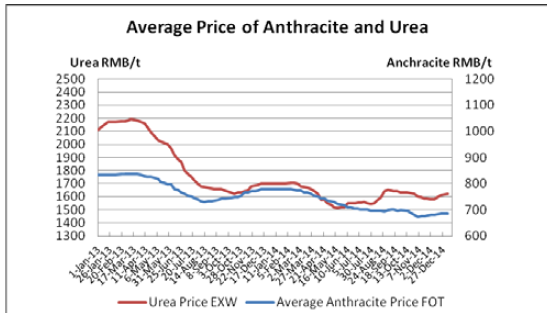 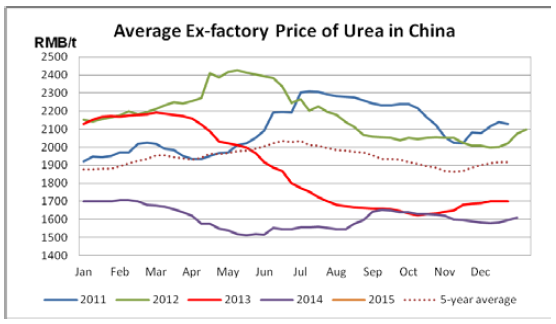 A Kínán kívüli nitrogén termelő kapacitások tervezett növekedése
Forrás: CRU urea update September  2014 . Consumption data source is IFA.
[Speaker Notes: Question is how nitrogen prices will develop in the medium term. Important factor will of course be the development of supply. Question is therefore if projected nitrogen capacity additions, which are planned in low gas cost countries, will end up in an over-supply, when they start production.

But this is not the case:

Expected urea capacity increase is in line with historical consumption growth.

Expected urea capacity growth in line with historical consumption growth
Excluding China, the average gross nitrogen capacity growth per year during the  period 2014-2018 is 1.9%, in line with trend consumption rate from 202 on of 2.1% per annum. Taking closures into account, the net capacity growth is expected lower than the historical consumption growth.

Furthermore, it has to be considered, that not all projected capacities will be realized, because of financial or political problems.

And in addition, many projects are delayed (see next page).]
Temporális késések új műtrágyagyárak felépítésében és alacsony kapacitás-kihasználás
Algéria – Sofert - Project
Nyilatkozatok a termelés megindulásával kapcsolatban
2012 október:	 	2013 eleje
2012 november:		2013 első félév

A termelés megindulása		2013 július
Problémák azóta		Leállás 2013 december
		Logisztikai problémák a kikötőben
		Export jogosultságok hiánya
[Speaker Notes: Erection of new plants and their production start are often delayed. Partly, projected new plants will already stopped during planning phase. Production increase in the table of previous page are therefore often too high.

Even after start of production, deliveries can be delayed due to missing export licenses or due to bad infrastructure (see example Algeria).

And also an unsufficient gas supply can result in low capacity utilization (see next page).]
Példák az alacsony kapacitás kihasználtságra
Egyiptomban a limitált gáz ellátás korlátozza az ammónia és karbamid előállítást
Alexfert: gáz ellátás csökkenése 60 százalékra
OCI: Majdnem teljes gyárleállások

Líbia
Csökkenő karbamid előállítás

Ukrajna
Az ammónia és karbamid gyárak átlagosan 60 százalékos kihasználtság mellett futnak

India
10 állami tulajdonú műtrágyagyár állt le

Kína
production in July and August significantly below last year
[Speaker Notes: An unsufficient gas supply can result in low capacity utilization (Egypt, Ukraine).

Lybia is not producing because of political turmoils.

Margins of Chinese producers have decreased. Those with high production cost have therefore shut down production temporarily.]
A termelés visszaesése Ukrajnában és Egyiptomban
Ukrán karbamid export (Jan-Jun)
Egyiptomi karbamid export (Jan-Jun)
Kilotons
Kilotons
Forrás: IFA
Ammónia export Egyiptomból és Ukrajnából- Január – Szeptember (mill. t)
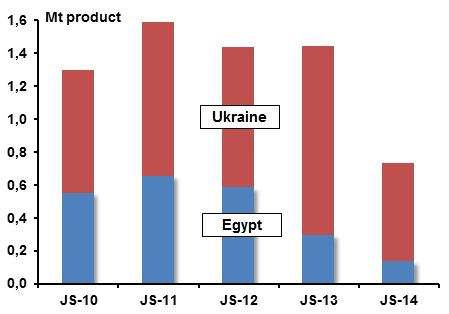 Forrás: IFA PITCom, 2014
Dél-kelet Európai műtrágyagyártók megváltozott stratégiája
Pld.  Azomures (Románia)
Régi stratégia
Export orientáció (70%), kevesebb belföldi értékesítés (30 %)

Új stratégia (Ameropa akvizíciót követően)
A belföldi értékesítés jelentős emelkedése  (60 - 70 %)
A belföldi termékkínálat bővítése (kén, mikroelemek)

Ok: A román mezőgazdaság komoly potenciálja
[Speaker Notes: Romania has the largest production capacity of all South East European countries. Usually, 2/3 to ¾ of the production was exported.

But Romania is also the 6th largest agricultural country within EU and domestic demand of nitrogen fertilizers is growing.]
DAP árak változása- Észak-Afrika fob (öml.); US Gulf fob (öml.)
USD / t
Észak-Afrikafob öml.
US Gulffob öml.
Forrás: Fertilizer Week, Fertecon, The Market, FMB
[Speaker Notes: DAP prices decreased in 2013 because of the lower demand in India. This resulted in an over-supply on the world market. But similar to nitrogen, the market is balanced again. India imports large volumes of urea, DAP and Potash. Changes of Indian demand influence directly the world market. The reductions of subsidies for P and K fertilizers are a good example or when India is buying large volumes on the world market.]
Kálium árak változása (MOP) - Vancouver, fob, öml.; Nyugat-Európa, fob, öml.
USD / t
Vancouver fob öml.
West Europe fob öml.
Forrás: Fertilizer Week, Fertecon, The Market, FMB
[Speaker Notes: Potash prices were under pressure, starting with the conflict between Belarus and Russia (see next page).
End of July: Termination of the russian-belarussian export syndicate BPC by the russian partner Uralkali

Reason: acc. to information of Uralkali the bela-russian partner Belaruskali has started to by-pass the common sales organisation and to sell increasingly volumes via own sales channels

As Belaruskali is without Uralkali just bad positioned on the market, they sell potash fertilizers for noticeable lower prices

That‘s how potash prices globally decreased strongly.

Consequence for K+S: As high cost supplier K+S will suffer much more than other suppliers. Therefore, K+S CEO Norbert Steiner has already announced further savings.

Unlikely that there will be a new cooperation between Uralkali and Belaruskli]
A műtrágya világpiac fejlődési irányai
A globális műtrágya piac
Hosszú-távú fejlődési irányok
Globális és regionális műtrágya felhasználás
Nitrogén felhasználás
Aktuális fejlődési irányok
Kereslet és kínálat
Műtrágya árak
Termelői árak/ gabona árak
Konklúzió

Németországi nitrogén piac
2013/14-es szezon
2014/15-ös szezon

Végső konklúzió és kilátások
A gabona és élelmiszerek árindexe csökken, de egy magas árszinten
FAO árindex
12/2014
Forrás: FAO
[Speaker Notes: Update until December.

Prices „exploded“ before the financial crisis. But as they didn‘t go back afterwards to the level before the crisis (about end of 2006), many analysts belief, that this is a sign of trend reversal: prices for food or cereals will never again go back to the low level before the crisis.

Grower prices decreased during the last year, but compared to the long-term development, they are still on a comparatively high level.]
Változások a gabonatermelésben és felhasználásban
A felhasználás időtartalma napokban
Gabona termelés és felhasználás
Forrás: USDA October 2014
[Speaker Notes: Cereal stocks are expected to increase in the next year, as the coming harvest will be very good. Nevertheless, the levelof stocks is not that high.]
A gazdaságilag optimális N szintet a gabonaárak befolyásolják 
(Pld. őszi búza, 10 t/ha termésszint, CAN ár: 260 €/t)
Búza ár: 150  180   240
Termés t/ha
Optimális N dózis kg N/ha:       173        180       187
Forrás: Fertilizer Week, Fertecon, The Market, FMB
[Speaker Notes: Economically optimal N rate decreases in case of decreasing grower prices.

It seems logical to reduce N rate in case of decreasing wheat prices to avoid reduction of revenues (after substraction of N cost). But using N response curves, it can be demonstrated, that the effect of decreasing wheat prices on optimal N rate is very limited. Using current price changes, reduction of N rate is in a range of just 5 to 10 kg N/ha.

Framers who further decrease the N rate to save money, reduce their own revenue per ha. Furthermore, protein content will go down and this reduces in addition growers wheat price.]
A műtrágya világpiac fejlődési irányai
A globális műtrágya piac
Hosszú-távú fejlődési irányok
Globális és regionális műtrágya felhasználás
Nitrogén felhasználás
Aktuális fejlődési irányok
Kereslet és kínálat
Műtrágya árak
Termelői árak/ gabona árak
Konklúzió

Németországi nitrogén piac
2013/14-es szezon
2014/15-ös szezon

Végső konklúzió és kilátások
Konklúzió – fejlődési irányok a világpiacon
A világ növekvő népessége és a termelői árak növedése a nitrogén műtrágyák árnövekedését idézték elő az elmúlt években 

A nitrogén műtrágyák iránti igény tartósan magas, ezzel párhuzamosan folyamatosan nő a kínai karbamid export

A kereslet kielégítéséra új karbamid gyártó kapacitások szükségesek, ugyanakkor a túltermelést is el kell kerülni

A termelői árak csökkentek a közelmúltban, de az előrejelzések szerint további jelenzős csökkenés már nem várható

Több fontos export piacon kartell, ill. logisztikai problémák okoznak fennakadást (Észak-Afrika, Ukrajna, Kína)

A karamid árak stabilak a nagy kereslet miatt
A műtrágya világpiac fejlődési irányai
A globális műtrágya piac
Hosszú-távú fejlődési irányok
Globális és regionális műtrágya felhasználás
Nitrogén felhasználás
Aktuális fejlődési irányok
Kereslet és kínálat
Műtrágya árak
Termelői árak/ gabona árak
Konklúzió

Németországi nitrogén piac
2013/14-es szezon
2014/15-ös szezon

Végső konklúzió és kilátások
Műtrágya felhasználás Németországban
kt tápelem
1,68 mt N
 (99 kg N/ha)
átlag: 1,7 Mill. t N
+1,6 %
Nitrogén (N)
0,46 mt K2O
 (27 kg K2O/ha)
Kálium (K2O)
+8,6 %
0,28 mt P2O5
 (17 kg P2O5/ha)
Foszfor (P2O5)
-0,1 %
Forrás: Destatis
[Speaker Notes: N consumption in Germany has increased in season 2013/14 and was therefore just slightly below mid-term average.


Consumption of potash increased strongly by +9 %, phosphate consumption remained on the level of previous year. P application is too low in many regions and P content of the soils is decreasing since years.]
N műtrágya értékesítés Németországban
2013 július – 2014 június, az előző szezonhoz képest
ktN
+1,6 %
-2,0 %
-1,4 %
+/- 0 %
+11,1 %
+2,1 %
-4,4 %
+1,9 %
[Speaker Notes: Total N in season 2013/14 was 2 % higher thanm in 2012/13, but

large volumes were directly applied in grassland in summer 2013
and therfore not used for pre-storage]
Egyes nitrogén-műtrágyák piaci részesedése Németországban
NPK/NP
(875 ktp)
NPK/NP
9,0
UAN
(625 ktp)
10,4
UAN
Urea
(775 ktp)
Urea
21,3
Other N+S
(895 ktp)
13,3
Other N+S
Nit.+S
Nit.+S
(600 ktp)
9,1
CAN
CAN
(2,290 ktp)
36,9
Forrás: Destatis, own estimates
N műtrágya értékesítés Németországban2014 július-december, az előző évhez képest
ktN
+3,2 %
-15 %
+12 %
+45 %
-55 %
-3 %
+2 %
+/-0 %
A műtrágya világpiac fejlődési irányai
A globális műtrágya piac
Hosszú-távú fejlődési irányok
Globális és regionális műtrágya felhasználás
Nitrogén felhasználás
Aktuális fejlődési irányok
Kereslet és kínálat
Műtrágya árak
Termelői árak/ gabona árak
Konklúzió

Németországi nitrogén piac
2013/14-es szezon
2014/15-ös szezon

Végső konklúzió és kilátások
A műtrágyapiacot érintő legfontosabb hatások várt fejlődése a jövőben
Energia		 	árcsökkenés, de magas árszint
Ammónia			árnövekedés, jelenleg csökkenés
Karbamid			stabil, magas kereslet
Búza ár			árcsökkenés, de magas árszint
Gabona készletek		növeledés, de jelenleg alacsony szint
CAN ár			előző évhez képest drágulás
Műtrágya készletek		előző évhez képest is alacsonyabb
Konklúzió
A N műtrágyák iránti globális kereslet magas és további növekedés várható

A kínai export nem vezet túlkínálathoz a magas kereslet miatt

A karbamid ára magas szinten marad a nagy kereslet miatt

Európában az árak változását alapvetően a nemzetközi piacok határozzák meg (búza, kukorica, műtrágya)

Az árvolatizáció miatt a rizikószint mérséklése miatt a több részletben történő N műtrágya beszerzés ajánlott
Köszönöm szépenfigyelmüket!